Jugendarbeitsstudie der ELKB 2017-2019Befund und Handlungsempfehlungen
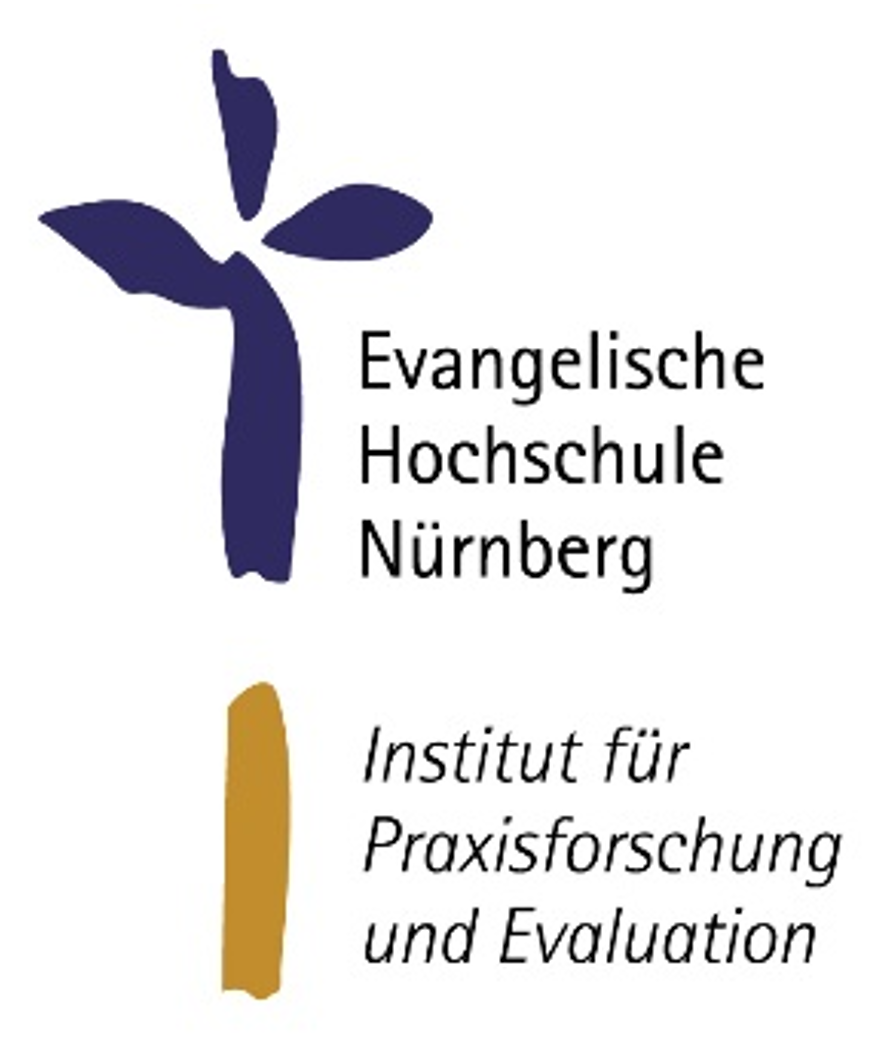 [Speaker Notes: Hauptjahr der Erhebung: Frühjahr 2018]
Fragestellungen
Welche Unterstützungsformate durch den landesweiten Dienst und durch Dekanatsjugendwerke tragen zum Gelingen evangelischer Kinder- und Jugendarbeit bei?
Wie kann das Zusammenwirken der Akteure evangelischer Jugendarbeit auf Gemeinde-, Dekanats- und Landesebene sowie mit den Mitgliedsverbänden gefördert werden?
Welche Angebote haben sich besonders bewährt?
In welchen Bereichen ist stärkere Unterstützung nötig?
Was wird als weniger relevant eingestuft?
[Speaker Notes: Achtung, das ist keine Jugendstudie! Hier geht es nicht primär um Sichtweisen Jugendlicher.
Es geht um Jugendarbeit!

Grundsätzlich: Daten sind valide und belastbar (wenn noch Zeit, kann man nochmal einen Blick drauf werfen)]
Forschungsdesign
Rücklauf
Begleitgruppe
Christof Bär (Geschäftsführer AfJ, seit 04/2018)
Peter Bauer (Dekan, DB Wunsiedel)
Tobias Creutzer (EA LK des LJKo, DB Castell)
Stefan Fischer (Pfarrer, DB Hof, bis 10/2018)
Tobias Fritsche (Landesjugendpfarrer, seit 10/2018)
Sebastian Heilmann (DJR DB Aschaffenburg; dann AfJ)
Anna Heinrich (EA LK des LJKo, DB Cham)
KRin Andrea Heußner (Zielgruppenreferentin LKA)
Prof. Dr. Joachim König (IPOS, EVHN)
Andreas Lucke (JR, DB Augsburg, seit 10/2018)
Dietmar Maschke (IPOS, EVHN)
Simon Morgenstern (EA LJKo, DB Wü, seit 10/2018)
Dr. Julia Offermann (Pfarrerin, DB Rosenheim)
Reinhold Ostermann (AfJ, bis 10/2018)
Sebastian Ottmann (IPOS, EVHN)
Imke Pursche (Pfarrerin, DB Erlangen)
Stefan Reimers (Dekan, DB FFB, bis 11/2017)
Karlhermann Schötz (Dekan DB Su-Ro seit 10/2018)
Julia Simon (EA LJKa, 01/2018 bis 07/2018)
Lena Sponner (DJR, DB Memmingen)
Paula Tiggemann (Vorsitzende LJKa, seit 01/2018)
Manfred Walter (ELJ, seit 04/2018)
Zentrale Erkenntnisse
Zur konzeptionellen Ausrichtung evangelischer Jugendarbeit und die Zusammenarbeit der Ebenen lassen sich Handlungsempfehlungen für die Landesebene/das AfJ und die Dekanatsebene ableiten. 
Die Studienergebnisse zeigen deutlich, dass der Bedarf an einer Fach- und Servicestelle im landesweiten Dienst und an Unterstützung durch Dekanatsjugendwerke gegeben ist.
Ergebnisse für die Dekanatsebene
Grenzen der Kinder- und Jugendarbeit sind fließend
Aus Sicht der Kirchengemeinden zählen auch folgende Bereiche zur „Jugendarbeit“:
Kinderkirche (Kindergottesdienst, Kinderbibelwoche usw.)
Konfirmandenarbeit
Familienarbeit (z. B. Mini- und Familiengottesdienste)
[Speaker Notes: TB 3.2.2. S. 18 // 3.3.4. S.24
Kirchengemeinden haben einen weiteren Begriff von Kinder- und Jugendarbeit. Sehen hier auch Kinderkirche, Konfirmandenarbeit und Familienarbeit.

Einige dieser Arbeitsfelder werden von anderen landeskirchlichen Einrichtungen betreut (z. B. Kigo-Arbeit vom afg). Hier gibt es Überschneidungen.]
Aktivitäten auf den unterschiedlichen Ebenen
[Speaker Notes: Es wurde gefragt, auf welchen Ebenen die Befragten aktiv sind.  TB 3.2.1. S. 17

Besonders interessant:
38,1 % der DJR sind auch in der Kirchengemeinde aktiv. Balken für Dekanat fehlt: 96,9 % (bei Dekanatsjugendpfarrern sind es 93,6%, bei EA Dek 89% bei EA Land 76,5% Verbände 36,1
75,0 % der Ehrenamtliche auf Dekantsebene sind auch noch in der Kirchengemeinde aktiv  wenn man im Dekanat aktiv ist bedeutet dies nicht automatisch das man in der Kirchengemeinde nicht mehr aktiv ist.
76,5 % der Ehrenamtlichen auf Landesebene sind noch im Dekanat aktiv und 58,8 % auch noch in der Kirchengemeinde.

Gerade die Ergebnisse der Ehrenamtlichen zeigen, dass Ehrenamtliche, die sich auf Deka-
natsebene engagieren, auch noch mehrheitlich in den Kirchengemeinden aktiv sind und es 
hier somit nicht automatisch zu einem Abzug von Ehrenamtlichen kommt.]
Unterstützung durch die Dekanatsjugendwerke
Unterstützungsbedarfe der Kirchengemeinden: 
(Top 10)

Durchführung von Grund- und Aufbaukursen 
für JugendleiterInnen 				77,9 %
Regelmäßige Fortbildung 			62,4 %
Dekanatsweite Aktionen oder Veranstaltungen 		59,7 %
Regelmäßige Netzwerktreffen (z. B. Dekanatsjugendkonvente) 	53%
Zuschussunterstützung 				51,7%
Beratung und Begleitung  			51,7 %
Regelmäßiger Austausch über Best-Practice-Beispiele 	47,7%
Entwicklung zeit- und jugendgemäßer  Formen biblischer 
Verkündigung				46,3%
Unterstützung bei Durchführung von Aktionen 		44,3 %
Öffentlichkeitsarbeit 				40%
[Speaker Notes: Zusammenarbeit mit dem Dekanatsjugendwerk wird gut bis befriedigend bewertet (2,5). TB 3.3.5. S. 25
Relativ große Range: Bei den einen läuft es sehr gut, bei anderen ziemlich schlecht. Der MW sagt nicht so viel aus. 
Nur 14 befragte Kirchengemeinden geben dem Dekanatsjugendwerk Note 5 oder 6; demgegenüber stehen 98 Gemeinden, welche die Note 1 oder 2 verteilen. 
Die Bewertung der Zusammenarbeit mit dem Jugendwerk fällt bei Hauptberuflichen (2,2) und Pfarrern (2,1) besser aus als bei Ehrenamtlichen in den Gemeinden (3,4). In der Großstadt (1,8) wird die Zusammenarbeit besser bewertet als in Dorfgemeinden (2,6).
Hypothese: Jugendwerke sind eher abhängig von der hauptberuflichen Struktur der Kirchengemeinden (die auf dem Dorf eher seltener gegeben ist).

Topwerte an Unterstützungsbedarfen der KGs vom Dekanatsjugendwerk: TB 3.3.3. S. 22
Alles über 50% ist sehr hoch!!

inhaltliche Cluster:
Mitarbeitendenbildung
Dekanatsweite Aktionen und Vernetzung
Praktische unterstützung / Beratung
Service (ÖA, Zuschüsse)]
Wichtigkeit der Arbeitsfelder aus Sicht der Kirchengemeinden
Am wichtigsten bewertet:
Mitarbeitendenbildung (MW 1,9)
Freizeiten/Ferienmaßnahmen (MW 2,5)
Veranstaltungen/Events/Projekte (MW 2,5). 

Als weniger wichtige Arbeitsfelder werden bewertet:
Gremien/Vertretung/Leitungshandeln (MW 3,2)
die Partnerschaftsarbeit (MW 4,0) 
schulbezogene Jugendarbeit (MW 4,2)
[Speaker Notes:  gerade dran ist Praxisaufbau

Differenzierung: Gemeinden mit Jugendreferent geben den Arbeitsfeldern Mitarbeitendenbildung (1,4 zu 2,1) , Gremien (2,6 zu 3,5) und Materialverleih (2,2 zu 3,0) eine leicht höhere Relevanz. Gemeinden ohne Hauptberuflichen geben der Zusammenarbeit mit der Konfiarbeit eine höhere Relevanz (2,5 / 3,2). Die Zusammenarbeit mit der Konfiarbeit wird von tp Mitarbeitenden in Gemeinden nicht so viel Relevanz (3,2) gegeben wie von Pfarrern (2,5) der KG.
Interpretation: Der Anschluss in Gemeinden ohne Hauptberuflichen gelingt über die Konfiarbeit . Ein Beharren der Jugendwerke auf die Wichtigkeit der Gremien oder der Verweis, eine „Servicestelle“ (Komm-Struktur) zu sein bringt den Gemeinden ohne Hauptberuflichen nicht so viel. Hypothese: Auf den Weg machen über die Konfiarbeit und Brückenmaßnahmen.]
Differenzierung in den Bedarfen
60,5 %
der Pfarrer_innen wünschen sich Beratung und Begleitung für ihre Gemeinde. 
Hauptberufliche: 50%
Ehrenamtliche in KG: 20%
[Speaker Notes: Interpretation: Die strukturellen/kollektiven Angebote von Dekanatsjugendarbeit (Netzwerke, Gremien, Jugendpolitik) werden vor allem von Gemeinden mit Hauptberuflichen nachgefragt. Pfarrer signalisieren aber einen hohen Beratungsbedarf (also eine individuelle Form). Unterstützung der Gemeinden braucht diesen Mix aus kollektiven und individuellen Formen!]
Zusammenarbeit mit Mitgliedsverbänden
42,9 % der Befragten, die in einem Mitgliedsverband aktiv sind und an der Jugendarbeitsstudie teilnahmen, gaben an, dass aktuell der Verband nicht mit dem Dekanatsjugendwerk kooperiert bzw. dessen (Unterstützungs-)Angebot in Anspruch nimmt 

Das Unterstützungsangebot des eig. Jugendverb. ist ausreichend 	(43,3%). 
Das Dekanatsjugendwerk ist nicht bekannt ist 			(33,3 %) 
Unterstützung wird aktuell nicht benötigt 			(30,0 %)
Zusammenarbeit mit den Dekanatsjugendwerken 
nicht in den Verbandsstrukturen vorgesehen 			(13,3 %) 
Unterstützungsangebot des Amtes für Jugendarbeit ausreichend ist 	(13,3 %)
[Speaker Notes: (vgl. Tabellenband alle Befragungsgruppen 
26.04.2018, Tabelle 3.3.1). 
(vgl. Tabellenband alle Befragungsgruppen 26.04.2018, Tabelle 3.3.2).

42,9 % der Befragten, die in einem Mitgliedsverband aktiv sind und an der Jugendarbeitsstudie teilnahmen, gaben an, dass aktuell der Verband nicht mit dem Dekanatsjugendwerk kooperiert bzw. dessen (Unterstützungs-)Angebot in Anspruch nimmt 

Das Unterstützungsangebot des eig. Jugendverb. ist ausreichend 	(43,3%). 
Das Dekanatsjugendwerk ist nicht bekannt ist 			(33,3 %) 
Unterstützung wird aktuell nicht benötigt 			(30,0 %)
Zusammenarbeit mit den Dekanatsjugendwerken 
nicht in den Verbandsstrukturen vorgesehen 			(13,3 %) 
Unterstützungsangebot des Amtes für Jugendarbeit ausreichend ist 	(13,3 %)]
Struktur der Evangelischen Jugend in Bayern
[Speaker Notes: 3.5.13. S. 57

73,5 % der Befragten sprechen sich davon aus, dass der zukünftige Kurs gemeinsam von den Gremien der verfassten Kirche und den Gremien des Jugendverbandes zusammen entschieden werden soll  auch in den einzelnen Befragungsgruppen gibt es eine Mehrheit für diesen Weg des zusammens entscheiden.

 Bei Dekan_innen 20,0 % für nur Kirche (nur 2 von 10 sieht das so!)
Bei Kirchengemeinden 14,9 % für nur Jugendverband
Bei DJR 28,9 % für nur Jugendverband
 Bei EA Dekanat 30,4 für nur Jugendverband
Bei EA landesweit 58,8  % für nur Jugendverband (aber 6 von 10 sehen das so!)
Bei Verbände 28,6 % für nur Jugendverband]
Handlungsempfehlungenfür die Dekanatsebene
Fließende Grenzen in der Jugendarbeit gestalten
Kooperation statt Versäulung (z.B. KiGo, Konfi)
Gemeinsame Konzeption aller Akteure in der Arbeit mit jungen Menschen im DB
Scharnierfunktion der Jugendwerke
[Speaker Notes: KG definieren auch KiGo, KiBiWo, KA, FamArb. als JA. Verknüpfung in den Blick nehmen: KiGo, Konfi, Schule, Musik… konkret vor Ort und in der landesweiten Unterstützung klären     Jugend als Lebensphase: Nicht: Wie setzte ich mein Angebot durch?  Der junge Mensch ist nur 1x vor Ort! Gem. Strategie
Kooperation in den Dekanatsbezirken: z.B. über Kammern (vertreter_innen einladen) oder Runde Tische 
Scharnierfunktion der Dekanatsjugendwerke = Integral gedacht als Fachstelle für Arbeit mit jungen Menschen und Begleitung des Jugendverbands (u.a. Unterstützung bei der GF der DJKa)
Wie wirken sich kooperative Konzepte auf die Aufgaben der DJR aus? Wohin gehen die Ressourcen?

WICHTIG: Schauen: wo gibt es einen Ansatz – nicht verkämpfen an Stellen, wo Koop nicht gewünscht ist
Konzeption heißt: Wer machts, wie und wo?]
Qualität der Zusammenarbeit vor Ort sichern
Miteinander von Gemeinden, Jugendwerken und Mitgliedsverbänden: Nähe und Kenntnis
Förderung der Vielfalt der Basisarbeit durch Dekanatsjugendreferent_innen
Jugend(arbeit) bei Leitungsentscheidungen beteiligen
[Speaker Notes: Gute Kommunikation braucht Nähe und Kenntnis voneinander. Konkurrenz vermeiden. Absprache: Wer bespielt welchen Raum?
DJR unterstützen die Basisarbeit in allen Formen. Starker Bezug zu Gemeinden und Ortsgruppen der Mitgliedsverbände.Dabei die Möglichkeiten der Verbände beachten! Wünschenswert: Verbände in verf. Kirche und andersherum
Hinweis: Arbeitsgruppe „Jugend in Verantwortung – gemeinsam Kirche gestalten“ der ELKB – Jugendquorum, Dekanatskonferenzen etc.]
Ressourcen von Hauptberuflichen und Ehrenamtlichen beachten
Vernetzungsstrukturen überprüfen – Zeitbedarf und Ertrag abwägen
Regionale Konzepte für Vernetzung und Zusammenarbeit (Ziele, Formen)
[Speaker Notes: Prüfkriterien z.B. Mehrwert für die Basisarbeit, Aufwand-Nutzen, Praxisrelevanter Austausch, Multiplikatorenprinzip…
Ziel: Zeit der Mitarbeitenden für Bezug zur Basisarbeit – Qualitative Zeit für Beziehungen schaffen

Zitat: Vernetzung ist Methode kein Ziel]
Ehrenamtliche und Hauptberufliche gemeinsam in Verantwortung bringen
Hauptberufliche als Kristallisationskern für das Ehrenamt
Jugendarbeit braucht Verantwortliche vor Ort
Neue Modelle des Zusammenspiels von Dekanats- und Gemeindeebene
Fokus weiterhin: Ehrenamt
[Speaker Notes: - Jugendarbeit braucht Personal.                     Jugendarbeit KGO: in Verantwortung der PfarrerInnen + KVs 
Einer pro Gemeinde/Ortsgruppe muss diese Verantwortung übernehmen. Pfarrer_in, HB oder es wird ein EA gesucht, der diese Verantwortung wahrnimmt – Es braucht Menschen, die sich verantwortlich fühlen jenseits von Mandaten. – sonst entwickelt auch DJR und Konzepte keine Wirkung. Rahmenbedingung, Raum, Geld, Kontakt.
Erwachsene EA  andere Schulung und Begleitung. 
Neue Modelle des Zusammenspiels: Regionalisierte Konzepte, Unterstützung der Basisarbeit durch DJR im sinnvollen Zusammenspiel: Cleveres IneinanderGreifen statt Ebenenlogik! Bedarf sehr unterschiedlich.  regelmäßige Bedarfserhebung. Mal DJW = Veranstalter, mal Ermöglicher und selbst im Hintergrund.
Gewinnung, Qualifizierung und Begleitung: Qualifizierung und Begleitung der Ehrenamtlichen in den Blick nehmen auch über Grundkurse hinaus]
Kirche und Jugendverband: Integrale Identität nutzen
Integrales Selbstverständnis pflegen: „Wir sind immer Kirche und Jugendverband zugleich“
Starke Beteiligung junger Menschen in Kirche
Klares christliches Profil des Jugendverbands
Die konkreten Strukturen vor Ort sind kein Selbstzweck, sondern können frei im Sinne der integralen Identität gestaltet werden.
Jugendpolitik als Aspekt integraler Identität schärfen
[Speaker Notes: Fromm und politisch – beide Kirche und Jugendverband
Struktur ist kein Selbstzweck. Keine Gremien um der Gremien willen. DNA muss sichtbar werden: Selbstorganisation, Beteiligung, Freiwilligkeit, Werteorientierung
Starke Jugendgremien schützen das, wenn sie aufgabenbezogen arbeiten. Beide Seiten: wir brauchen einander.
Jugendpolitik ist ein unscharfer Begriff / viele Sichtweisen – Deutlich machen: Positive Wirkung (Image) der jugendpolitischen Dimension in der Gesellschaft! Sicherung von Rahmenbedingungen (Zuschüsse) - Kirche und Jugendverband profitieren von integraler Identität.]
Integrale Identität: Mitgliedsverbände und Gemeindejugend
Angebote von Mitgliedsverbänden und Gemeindejugend ergänzen einander
Ein gutes Miteinander braucht Kontakte und Beziehungen
Vielfalt als Schatz
Ende oder Weiter zu den Ergebnissen für die Landesebene
[Speaker Notes: - Handlungsempfehlung Es ist ok., wenn vor Ort ein Mitgliedsverband die Jugendarbeit macht. Dann ist Kontakt in  Kirchengemeinde sehr wichtig. DB  Vielfalt!
Kontakte: alles ist gut was Beziehung stärkt. Voneinander wissen , gemeinsame Aktionen etc. . Wichtig: gem. Grundverständnis von EJ
Hauptberufliche und Ehrenamtliche schulen, dass das wichtig ist.
- Je eigene Strukturen der Verbände berücksichtigen]
Ergebnisse für die Landesebene / AfJ
Unterstützung des landesweiten Dienstes (DJR/MW)
Unterstützung bei der Beantragung von Zuschüssen:
Regelmäßige Fortbildungen:
Regelmäßige Netzwerktreffen:
Konzentrierte Informationen über inhaltliche Entwicklungen:
Konzentrierte Informationen über Jugendpolitik:
Feste Ansprechpartner zu bestimmten Themen:
51,3 %

54,2 %

47,7 %

43,2 %

37,9 %

53 %







53,0 %
[Speaker Notes: Gefragt nach konkreten Unterstützungsangeboten, die vom landesweiten Dienst benötigt werden, zeigt sich, dass am meisten regelmäßige Fortbildungen (54,2 %), feste Ansprechpartner (53,0 %) sowie die Unterstützung bei der Beantragung von Zuschüssen (51,3 %) gewünscht werden (vgl. Tabellenband alle Befragungsgruppen 26.04.2018, Tabelle 3.4.1). Zwischen den Befragungszielgruppen fallen die Antworten allerdings unterschiedlich aus. Nachfolgend werden die Unterstützungsangebote aufgeführt, die in den Gruppen am häufigsten benannt wurden: 


 Kirchengemeinden: regelmäßige Fortbildungen (47,7 %) 
 Dekanatsjugendreferent_innen: Unterstützung bei der Beantragung von Zuschüssen (77,3 %) 
 Dekanatsjugendpfarrer_innen: Feste Ansprechpartner zu bestimmten Themen (71,7 %) 
 Dekan_innen: regelmäßige Fortbildungen (55,3 %) 
 Ehrenamtliche auf Dekanatsebene: feste Ansprechpartner zu bestimmten Themen (59,0 %) 
 Ehrenamtliche auf Landesebene: regelmäßige Netzwerktreffen (88,2 %) 
 Mitgliedsverbände eigener Prägung: Unterstützung bei der Beantragung von Zuschüssen 
(47,2 %)]
Themen benötigter Unterstützung
46,6 %

53,2 %

42,8 %

40,5 %

33 %

34,5%
[Speaker Notes: An dritter Stelle bei der Auswahl der Themen, für die eine landesweite Unterstützung aus Sicht der Befragten nötig ist, wird das Thema Digitalisierung (42,8 %) benannt (vgl. Tabellenband alle Befragungsgruppen 26.04.2018, Tabelle 3.4.3). Bei der Auswertung der offenen Fragen zeigt sich hier, dass gerade das Thema Digitalisierung mehrere Dimensionen hat, die aus Sicht der Teilnehmenden 
an der Jugendarbeitsstudie bearbeitet werden sollen: 

 
 Digitalisierte Arbeitsprozesse und digitale Vernetzung 
 Einheitliche IT-Lösungen für die Jugendarbeit vor Ort 
 Datenschutz 
 Onlineangebote 
 Digitale Öffentlichkeitsarbeit und Social Media]
Ausrichtung der landesweiten Unterstützung
An welche Ebene soll sich die landesweite Unterstützung (durch den landes-
weiten Dienst) schwerpunktmäßig richten? 

33,9 % an Dekanate
10,4 % an KGs / Ortsverbände
55,8 % an beide
[Speaker Notes: 3.4.2 An welche Ebene soll sich die landesweite Unterstützung (durch den landes-
weiten Dienst) schwerpunktmäßig richten? 

33,9 % an Dekanate
10,4 % an KGs / Ortsverbände
55,8 % an beide

Das Ziel des landesweiten Dienst: Dekanatsebene so unterstützen, dass die Gemeinden vor Ort etwas davon haben.]
Nähe des Amtes für Jugendarbeit zur Basis
[Speaker Notes: 3.4.6.  S. 39

Es wird in den offenen Fragen immer wieder eine stärkerer Basisbezug und Nähe des Amtes gefordert. Bei der Frage, ob Ansprechpartner des landesweiten Dienstes dezentral angesiedelt werden soll, gibt es allerdings unterschiedliche Meinungen.

Vor allem die Kirchengemeinden, Dekane, Ehrenamtliche auf Dekanatsebene und Verbände befürworten dieses.

Bei den DJR und DJP ist die Tendenz eher ablehnen. Am stärksten ist die Ablehnung bei den Ehrenamtlichen die landesweit tätig sind.]
Serviceorientierung
Rückmeldungen in offenen Fragen zu Themen der Serviceorientierung:
Schnelligkeit/ Anpassungs-fähigkeit
Erreichbarkeit
Kommunikation
Flexibilität
Innovation
[Speaker Notes: Unter den Befragten besteht der Wunsch nach einer stärkeren Serviceorientierung sowie nach einer Verbesserung der Erreichbarkeit der Referent_innen. Die Befragten wurden auch nach strukturellen Merkmalen gefragt , die aus Ihrer Sicht hinderlich an der Arbeit des Amts für Jugendarbeit sind. Unter anderem wurde der Begriff „Amt“ kritisiert, da dieser sehr oft mit einer gewissen Distanz, Bürokratie und starren Strukturen verbunden wird. Ersichtlich wurde auch, dass die Strukturen, Aufgaben und Zuständigkeiten innerhalb der landesweiten Unterstützung der Kinder- und Jugendarbeit noch stärker bekannt gemacht werden müssen, da diese nicht unbedingt selbsterklärend sind.]
Handlungsempfehlungenfür die Landesebene/ AfJ
Serviceorientierung des Amts für Jugendarbeit ausbauen
Inhaltliche Abstimmung mit anderen landesweiten Diensten
Digitale Chancen nutzen (z.B. digitale Zuschussanträge)
Weniger „AMT“ (Zuständigkeitsdenken) mehr SERVICE (Was können wir beitragen?)
Nähe des Amts für Jugendarbeit zur Basis ausbauen
Basisbezug stärken 
Diskussion von Modellen regionaler Präsenz
„Persönliche-Ansprechpartner_in- Strategie“
Kirchenkreisbeauftragte als Berater_innen
Matrix-Organisation: Balance von Regionalität, Querschnittsaufgaben mit Spezialisierung
[Speaker Notes: - Ca. 50%: dezentral  NÄHE; räumlich oder gelingt es anders, das afj in der Fläche untertstützend zu erleben?
- Serviceorientierung: Ausrichtung an der Basis. Alle Prozesse und Angebote richten sich an der Basisarbeit mit jungen M. aus.    Alle anderen Ebenen unterstützen die Basis konsequent  umgedrehte Organisationspyramide
- AfJ als Ansprechpartner für Gemeinden und Dekanate gewünscht!
- Außerdem: Infomaterial überprüfen. Referatszuschnitte den Bedarfen anpassen. Mix an Fachlichkeit und Beratung. Flexiblität

Achtung: Modelle regionaler Präsenz sind erstmal nur Ideen]
Unterstützung bei aktuellen Themen ausbauen
Geistliches Leben der Mitarbeitenden, der EJ unterstützen. Dabei Vielfalt der Glaubenszugänge wertschätzen.
Digitalisierung in ihren verschiedenen Dimensionen ermöglichen und begleiten
Beratung und Fortbildung als bewährtes Angebot und wichtigster Bedarf der Zukunft 
Ende oder Weiter zu den Ergebnissen der Dekanatsebene
[Speaker Notes: Insgesamt sollen die genannten Themen gestärkt werden.
Handlungsempfehlung hat die Begleitgruppe insbesondere zur Weiterentwicklung zeit- und altersgemäßer geistlicher Angebote gemacht:
- Authentischer Glaube und Geistliches Leben der Mitarbeitenden sind Schlüssel. Zweifel! Durch landesweiten Dienst in den Blick nehmen (zB Fortbildungen)
- Querschnittsaufgabe aller Ebenen: es verlangt regelmäßige Aufmerksamkeit und ist integrativer Bestandteil aller Angebote. Auch bei Vorbereitungen in den Blick nehmen. 
- Positive Fehlerkultur und Kultur des Aufbruchs. AfJ unterstützt bei Erprobung.
Vielfalt als Stärke wahrnehmen. Auseinandersetzung mit anderen Zugängen durch gemeinsame Veranstaltungen und gemeinsames Erleben zB Gemeinden und Mitgliedsverbände – konkretes Beispiel: AfJ vertreibt Material der Verbände. Oder: aneinander verweisen!
Ergänzend: gemeinsame Reflexion der zentralen Aufgabe Ev. JA (Präambel / Was heißt Weitergabe des Glaubens…/ Kommunikation des Evangeliums / Mission…

Digitalisierung in ihren verschiedenen Dimensionen ermöglichen und begleiten
Beratung und Fortbildung als bewährtes Angebot und wichtigster Bedarf der Zukunft]
Zeit für Fragen und Austausch